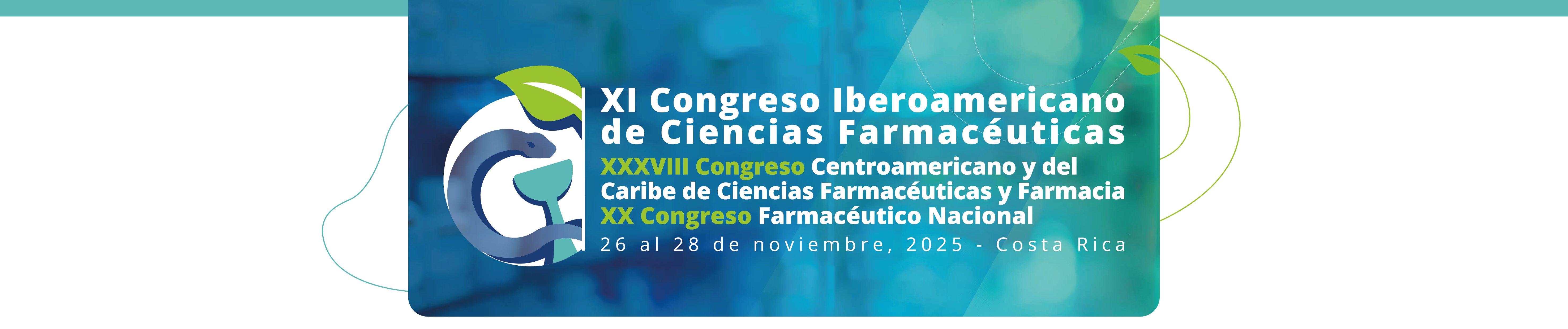 Imágenes o 
gráficos
Nombre 
del proyecto
Nombre de autor o autores e información que considere importante
Ficha resumen de la ponencia
Descripción de la ponencia

Antecedentes, materiales y métodos, resultados, conclusiones y recomendaciones (Puede incluir imágenes, gráficos, o figuras) Agradecimientos y/o declaración de conflicto de intereses, referencias bibliográficas. 
(Se recomienda "Arial 32", o un tamaño adecuado según el texto que se vaya a utilizar.)
Logotipo de su institución si se requiere, caso contrario eliminar cuadro
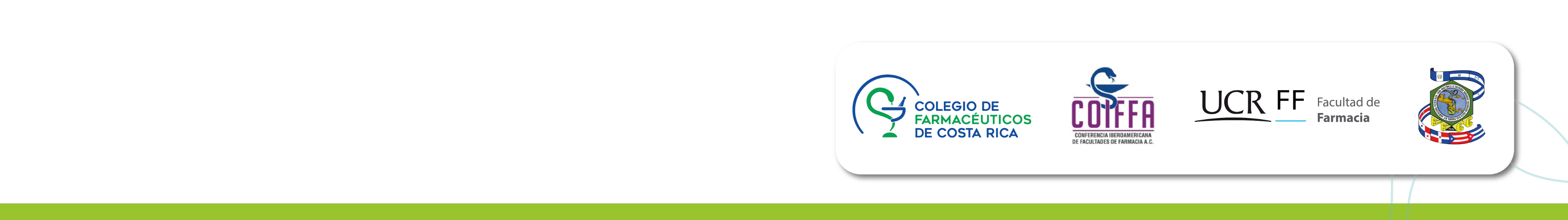